חַלְבָה
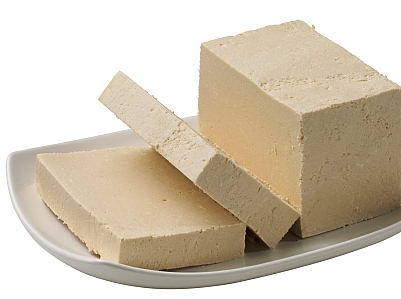 מתוך: יעל זהבי, עברית לדרך - עברית לדוברי ערבית 2, 2007, עמ' 20. © כל הזכויות שמורות למרכז לטכנולוגיה חינוכית, תל אביב.
מצגת: פורית אברמוב
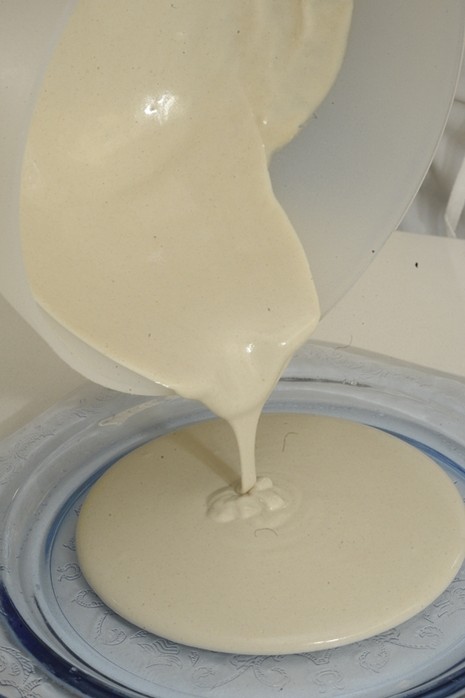 חַלְבָה היא מאכל מתוק, שמְכינים מטְחִינָה.
מצגת: פורית אברמוב
טחינה מכינים מסוּמְסוּם.
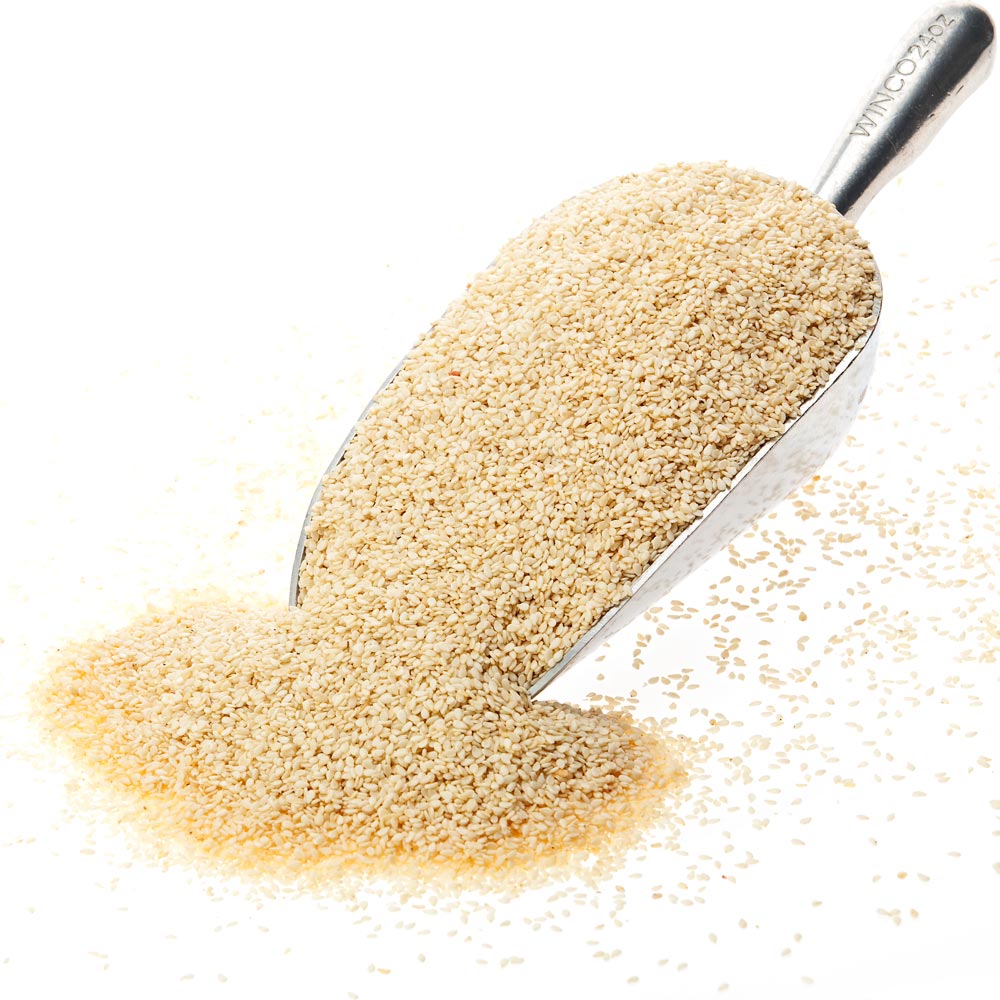 מצגת: פורית אברמוב
סומסום הוא צמח תַבְלִין, שנותן כוח.
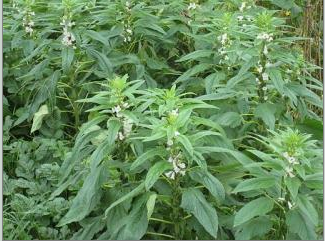 מצגת: פורית אברמוב
לפני הרבה שנים האמינו שחַלְבָה היא מאכל, שנותן כוח לָאֵלִים.
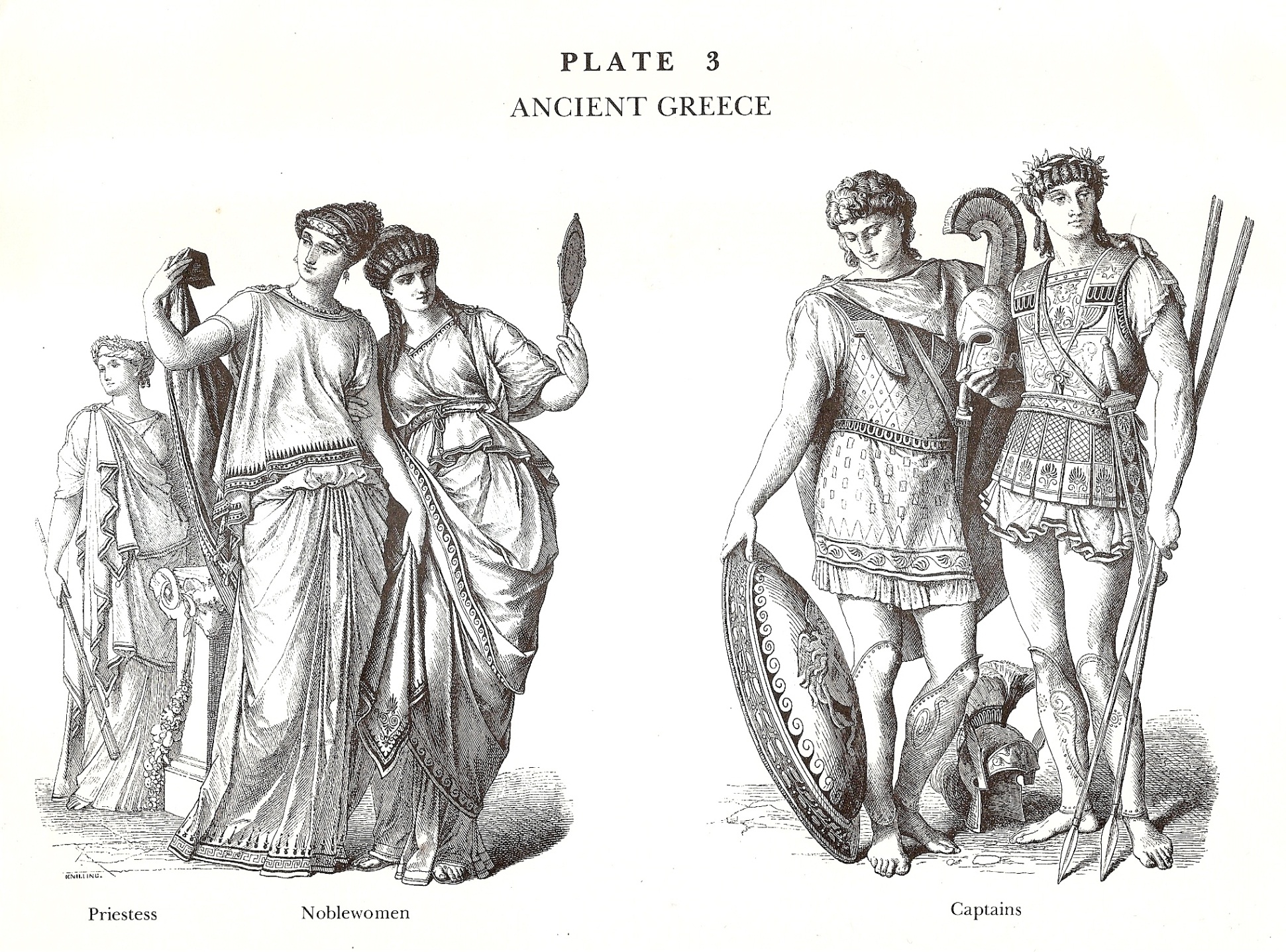 מצגת: פורית אברמוב
בשנים האחרונות אומרים שחלבה היא ממתק בריא.
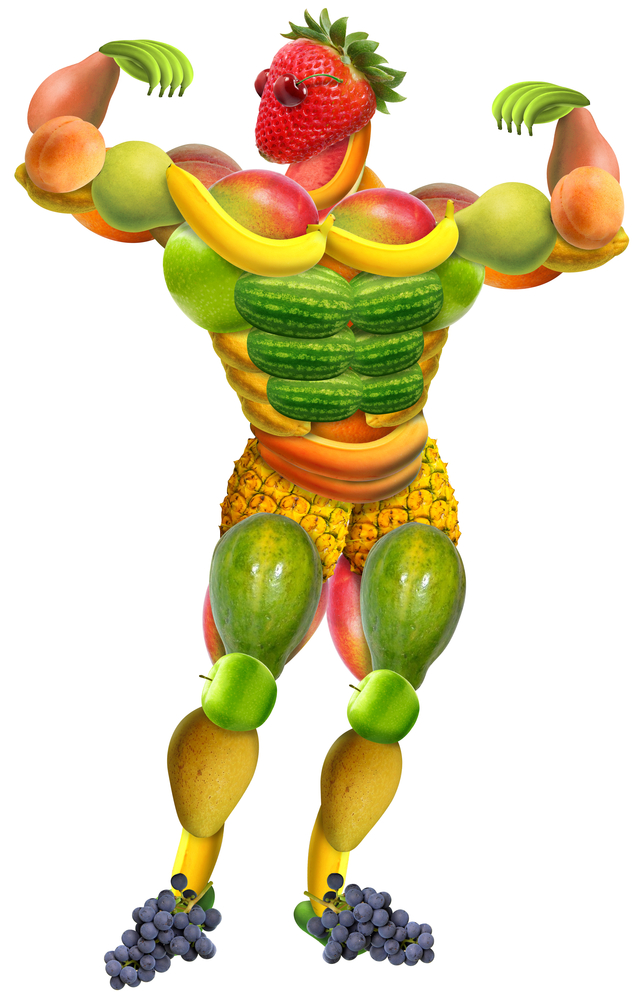 מצגת: פורית אברמוב
יש חלבה בִּטְעָמִים שונים, למשל: שוקולד, וָנִיל, פִיסְטוּק חַלַבִּי וּשְׁקֵדִים.
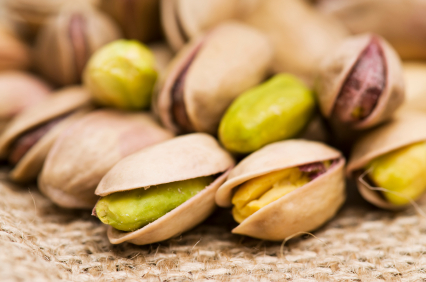 מצגת: פורית אברמוב